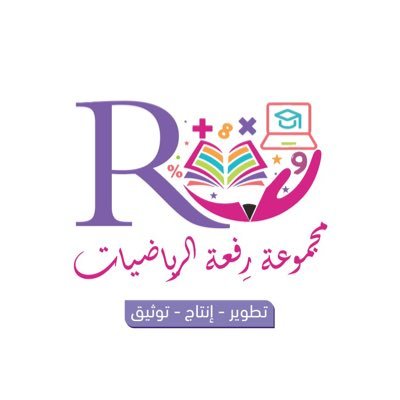 7 - 3
النقود ( 100 ريال )
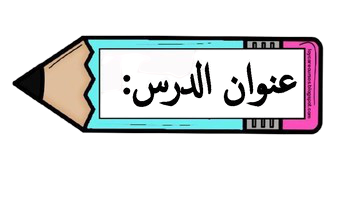 أ.أحـمـد الأحـمـدي  @ahmad9963
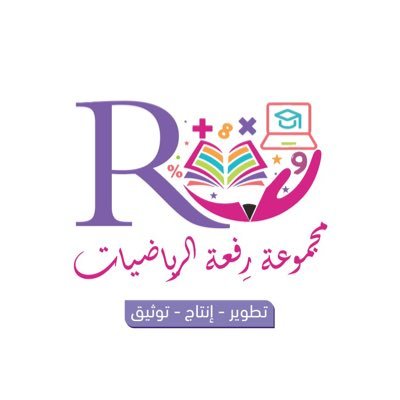 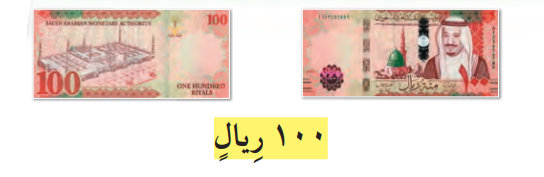 فكرة الدرس

أستعمل نقود مختلفة القيمة ، لأكون 100 ريال .

المفردات
100 ريال
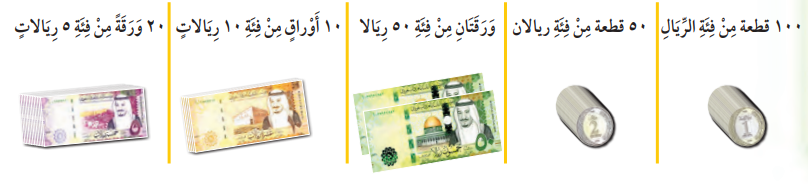 أ.أحـمـد الأحـمـدي  @ahmad9963
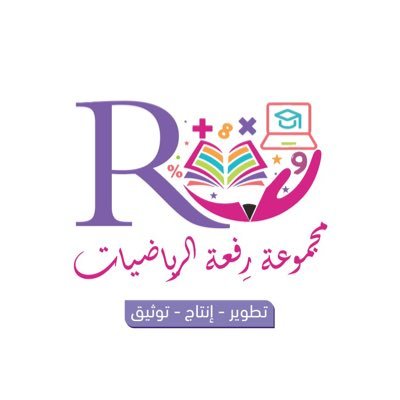 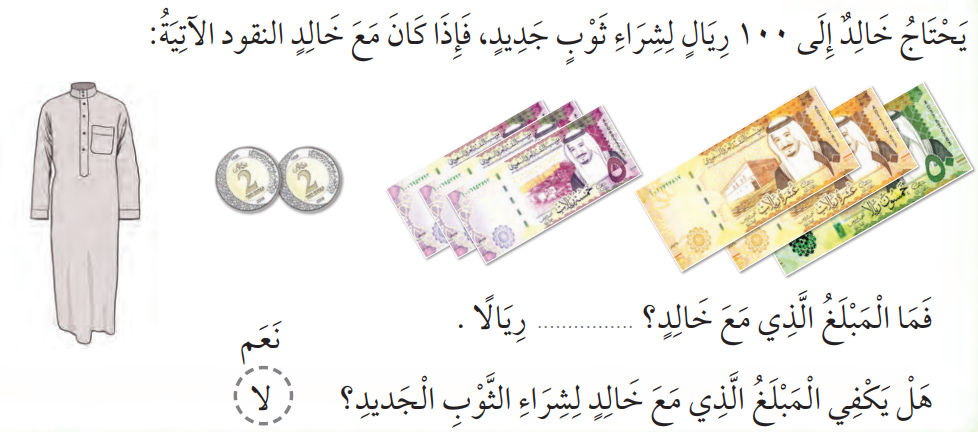 أ.أحـمـد الأحـمـدي  @ahmad9963
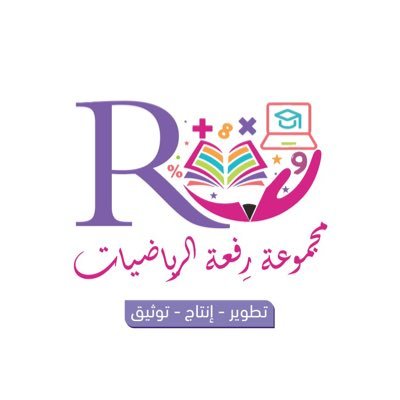 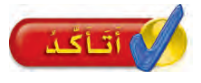 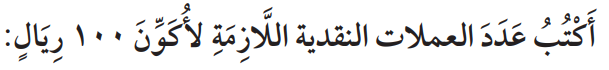 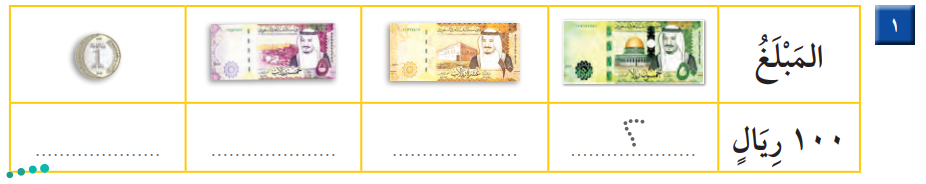 أ.أحـمـد الأحـمـدي  @ahmad9963
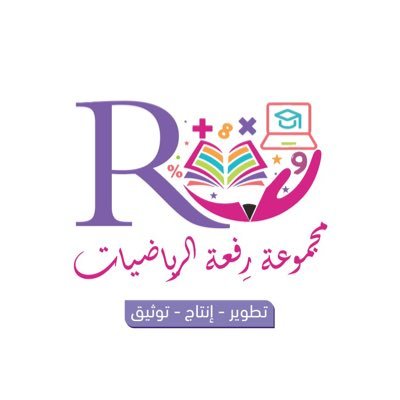 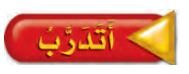 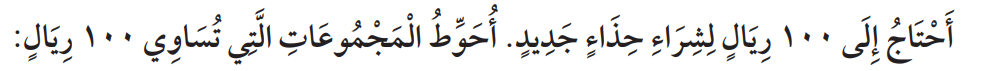 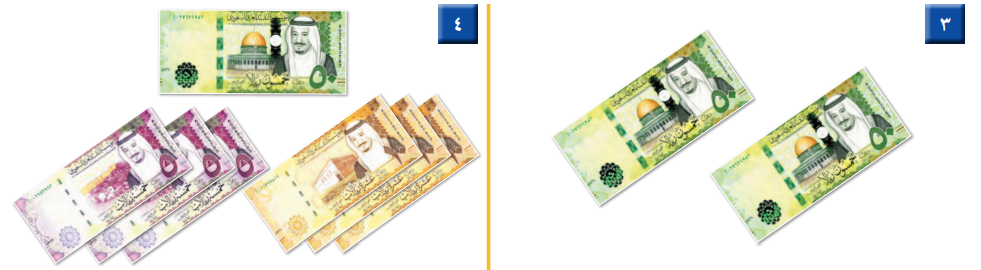 أ.أحـمـد الأحـمـدي  @ahmad9963
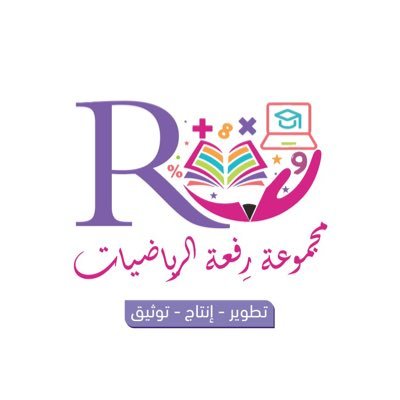 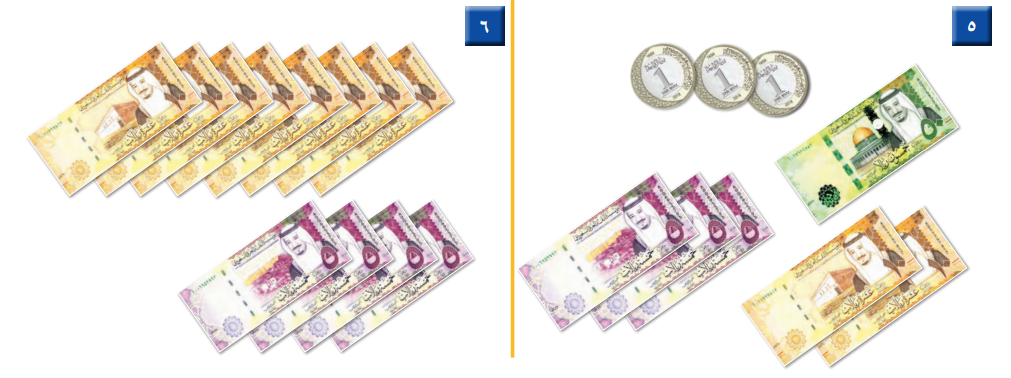 أ.أحـمـد الأحـمـدي  @ahmad9963
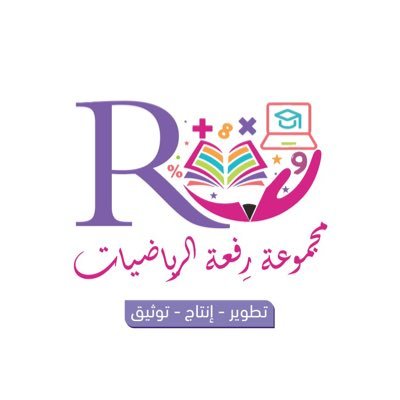 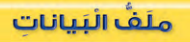 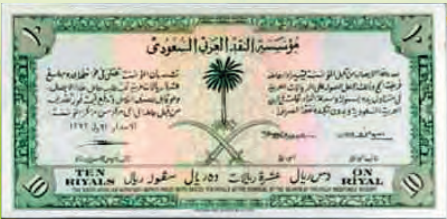 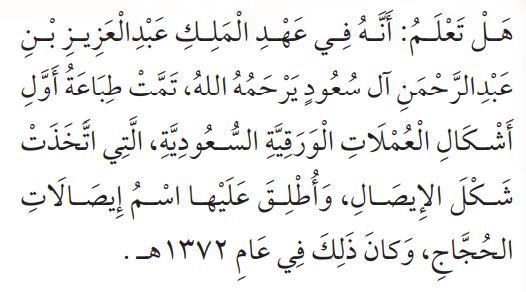 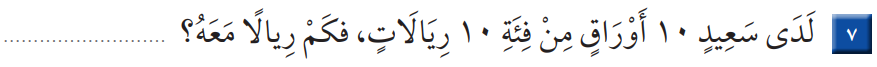 أ.أحـمـد الأحـمـدي  @ahmad9963